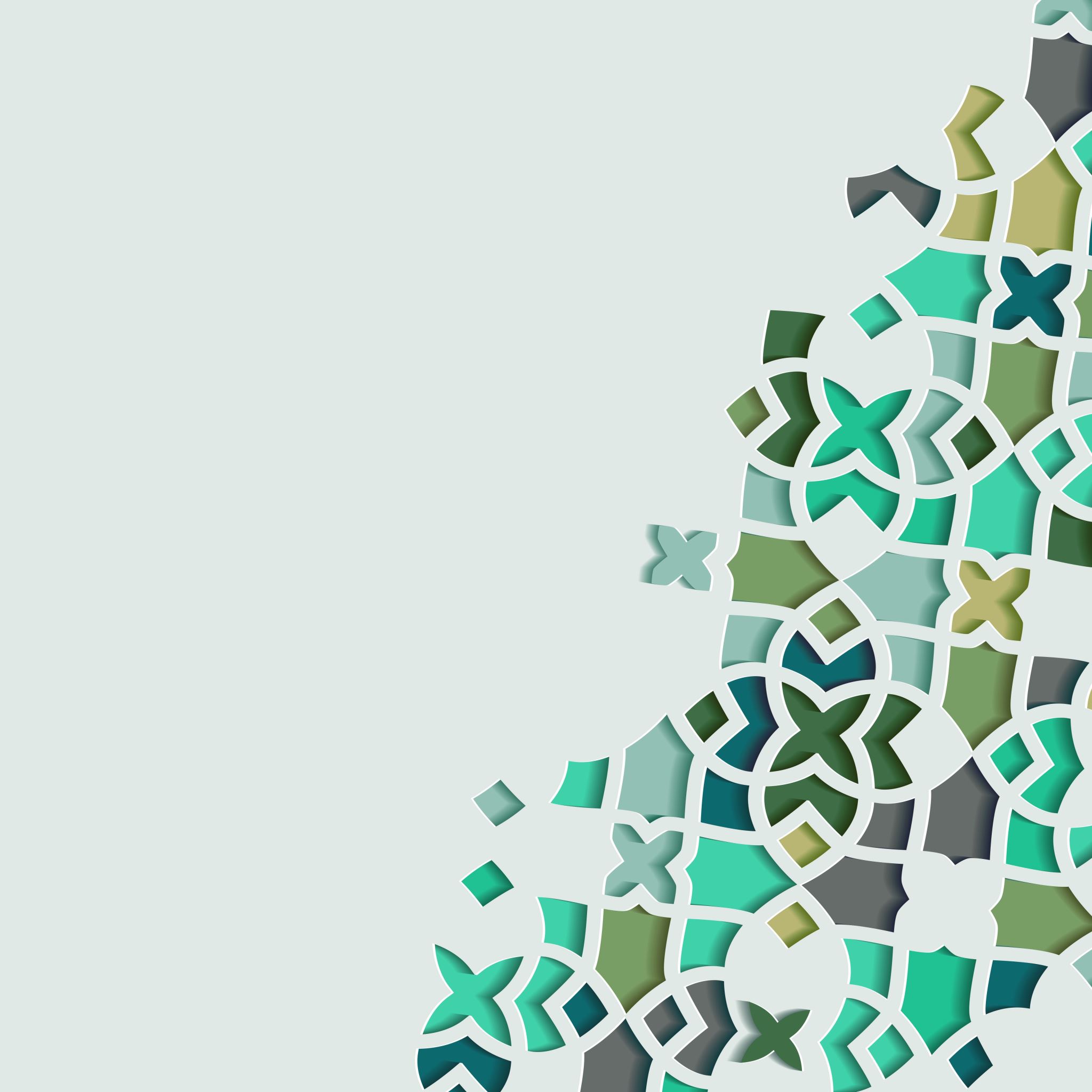 Bellek nasıl çalışır?
Geçmişin dile getirilmesi için ise hatırlanması ve hatırlanması için de bazı anımsatıcı unsurların olması gerekir. 
Örneğin Marcel Proust’un Kayıp Zamanın İzinde serisi anlatıcının yediği kurabiyeyle çocukluk anılarına dönmesini anlatır. Huyssen, Proust’un kurabiyesini “kültürel ve sanatsal yaratıcılık açısından güçlü bir uyaran” olarak görür (1999: 13).
Tadın yanında, koku, ses, mekânlar vb. birçok unsur anımsatıcı olabilir. 

Beynin dışında not yazmak, mesaj çekmek, fotoğraf çekmek insanın hatırlama yetisine yardımcı olur. 
Bunlar dışsal hatırlatıcı olarak isimlendirilir.
Anımsatıcı unsurun ortaya çıktığı zaman ve mekânla ilgili olarak belleğe bağlamsal bir özellik atfeder. Bellek her zaman somut bir mekâna ve zamana dayanır (Assmann, 2001: 42)
Dipnot:
Zaman ve mekâna bağlılık, Jan Assmann’ın (2001: 42) hatırlama figürlerinin üç özelliği
	1. Zaman ve mekâna bağlılık
	2. bir gruba bağlılık
 	3. kendine özgü bir süreç olarak yeniden kurulabilme
İmgeleme ve duygusal akışa bağlı olarak, anımsatıcının yeniden yapılandırmasıyla geçmiş bir olay yeniden yaşanıyormuş hissi oluşabilir. Bu psikologların “hatırlama belleği” dediği durumdur (Boyer, 2015: 8).
Belleğin çarpıtılması
Kişinin kendisinin yaşamadığı bir olayı da yaşamış gibi hissetmesi 

Bellek zaman ve mekân içerisinde kurgulandığı ve yeniden kurgulandığı için bilgiyi çarpıtma eğilimi içerisindedir
Munir Göle’nin Cogito’nun “Bellek: Öncesiz, Sonrasız” başlıklı sayısına yazdığı yazının başlığı belleğin çarpıtma özelliğini özetler mahiyettedir: Doğru olmadığını biliyorum, ama öyle hatırlıyorum (Göle, 2007: 23).
Michael Schudson, gerçeğe uygun bir belleğin ne olacağına dair bir ölçütün olduğu varsayımının, belleğin çarpıtılabileceği düşüncesini ortaya çıkardığını söyler (Schudson, 2007: 179). Schudson, belleğin toplumsal olduğunu, kurallar, kanunlar, usuller ve kayıtlar şeklinde kurumlara yerleşmiş ya da yerleştirilmiş olduğunu belirtir (Schudson, 2007: 179). Bellekte bulunan geçmişe ait bilginin çekilip getirilme sürecini toplum, psikoloji ve tarih etkiler (Schudson, 2007:181).
Çarpıtma dinamiklerini kolektif bellek ekseninde ele alan Schudson, dört süreçten bahseder: 
	1. Uzaklaştırma
	2.  araçsallaştırma
	3. öyküleştirme 
	4. uzlaşımsallaştırma.
Uzaklaştırma
Uzaklaştırma, araçsallaştırma, öyküleştirme ve uzlaşımsallaştırma. “Uzaklaştırma”yı “geçmişin geri çekilmesi” olarak özetler.
 Zamanın akışı belleğin detaylarının yitirilmesi/silikleşmesi ve ona dair duygusal yoğunluğunun kaybının yaşanması şeklinde en az iki açıdan belleği biçimlendirir
Örneğin Holokost başlangıçta Yahudilerin iç meselesiyken aradan geçen zamanla birlikte daha geniş bir kamuoyunun ilgisini çeker hale gelmiştir. Ancak bu beraberinde belleğin ahlaki karakterinde de değişiklik yaratmıştır. Geçen zamanla birlikte insanlar açısından yaşanan olaylarla ilgili toplumsal sorumluluğun alanından çıktığı ama evrensel ahlaki değerlerin öneminin arttığı iddia edilmektedir (Schudson, 2007: 182-183).
Iwona Irwin-Zarecka’nın zamanla bireysel faaliyetlerin yerine kültürel arka planın hatırlanır olduğu şeklindeki tespiti oldukça çarpıcıdır (akt. Schudson, 2007: 182-183).
Çarpıtma
İkinci çarpıtma, geçmişin kullanılması olarak özetlenen, araçsallaştırmadır. İster kolektif isterse bireysel olsun bellek stratejik çıkarlara uygun olarak biçimlendirilir.
 Bunlar sansür ve örtbas etme şeklinde gerçekleşebilir.
Örneğin Amerika Birleşik Devletleri, Vietnam Savaşı’ndaki kendi askeri başarısızlığını örtbas etmek için medyanın savaşı işleyiş biçimine saldırmış ve sonraki savaş süreçlerinde basın özgürlüğünün kısıtlanması için ortam hazırlamıştır. 
Bu bakımdan belleğin araçsallaştırılmasına tam olarak uymaktadır
Bununla birlikte romantik milliyetçiliğin folkloru kullanarak yaptığı çarpıtmalar da buna dâhildir. 
Örneğin birbiriyle alakasız halk şiirlerinin bir araya getirilmesi olan Kalevala Finlandiya’nın siyasi bağımsızlık savaşının parçası olduğu iddia edilmiştir (Schudson, 2007: 184-186).
öyküleme
Geçmişin bir anlatı şeklinde giriş, gelişme, sonuç bölümleriyle yeniden sunulması üçüncü çarpıtma sürecini gösterir: öyküleme. Schudson bunu geçmişin ilginçleştirilmesi olarak betimler (Schudson, 2007: 189). 
Öyküleme ile süslenen ve ilginç hale getirilen geçmiş aynı zamanda basitleştirilmiş de olur. 
Ulusal tarih anlatıları bu konuda örneklendirilebilir.
Uzlaşımsallaştırma
Kültürel açıdan kabul gören ve düzenli olarak tekrarlanan eylemleri anımsamak, tersi eylemleri anımsamaktan daha kolaydır. Anıtlaştırma bunun için kullanılan özel bir yöntemdir (Schudson, 2007: 193-195).